Faculté pluridisciplinaire de Nador
Etudes islamiques
Langue et terminologie
Cours de Semestre 1
Prof: Morad Moutawakkil
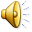 Quatrième SéanceType de texte informatif
Définition : Un texte informatif est un texte qui apporte des informations précises sur un sujet ; il est rédigé à la 3ème personne du singulier ou du pluriel. C’est un texte qui énonce des faits réels ; son but est d’informer.
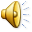 Quatrième SéanceType de texte informatif
Fonction:
 Le texte à dominante informative sert à :• expliquer;• informer;• faire comprendre;• renseigner;• enseigner ou instruire;
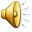 Principales caractéristiques
ce type de texte peut comprendre :• un lien de causalité (ex. phénomène/conséquences, cause/conséquences, problème/causes,problème/solutions);• des exemples;• des comparaisons pour souligner les ressemblances et les différences;• des faits, des chiffres, des données, des statistiques ou des dates;• des termes techniques ou spécialisés;• des définitions (accentuées en caractère gras, en italique, etc.);• des photos, des illustrations et des schémas;
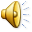 Séquence informative
La séquence informative – séquence dominantedans un texte informatif – contient :• une phase de questionnement –introduction (présente le sujet et la raisonpour donner une explication, « Pourquoi? »« Comment? »);• une phase informative – développement(contient les éléments de l’information,la réponse à la question posée ou auproblème identifié, « Parce que… »);• une phase conclusive – conclusion(consiste en un résumé ou une évaluation).
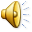 Les outils linguistiques
Temps verbaux de base :• le présent; • le passé composé, l’imparfait, le conditionnel Les principaux marqueurs de relation utilisés :• de but (ex. pour, afin de, pour que)• d’explication ou de cause (ex. puisque,parce que, car, en effet);• de conséquence ou de conclusion(ex. donc, ainsi, alors, c’est pourquoi);• d’illustration (ex. par exemple, notamment);• de temps (d’abord, ensuite, après);• d’opposition (ex. mais, toutefois, bien que,par contre);• d’addition, d’hiérarchisation oud’énumération (ex. de plus, ni, enfin, et,ensuite, cependant, etc.);• de comparaison (ex. comme, moins que,plus que, etc.). 
Syntaxe et vocabulaire : 
vocabulaire spécialisé, technique et précis;• utilisation de périphrases;• présence de phrases impersonnelles(ex. « Il semble que… »).
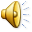 Procédés employés
graphiques (ex. caractère gras pour mettreen évidence une définition, un titre);• lexicaux (ex. vocabulaire spécialisé outechnique);• syntaxiques (ex. phrase impersonnelle);• stylistiques (ex. comparaison, gradation,périphrase);• prosodiques (ex. pauses, accentuation àl’oral);• visuels (ex. photos, schémas, graphiques
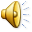 Exemples de textes à dominante informative :
• Reportage;• compte rendu;• manuel scolaire;• encyclopédie;• article scientifique;• page Web; etc…
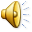 Texte d’illustrationArticle scientifique
Les Musulmans à égalité avec les Chrétiens
Selon Pew Research Center, en 2010, le christianisme était de loin la plus grande religion du monde, avec environ 2,2 milliards de fidèles, soit près d’un tiers (31%) des 6,9 milliards de personnes vivant sur Terre. L’Islam suivait, avec 1,6 milliard de fidèles, soit 23% de la population mondiale.
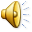 Texte d’illustrationArticle scientifique
Mais si les tendances actuelles se poursuivent, l’Islam rattraperait quasiment le christianisme. Entre 2010 et 2050, la population mondiale augmenterait en effet et passerait à 9,3 milliards de personne, soit une hausse de 35%. Sur cette même période, les Musulmans, une population relativement jeune au taux de fécondité élevé, progresserait de 73%.
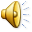 Texte d’illustrationArticle scientifique
Le nombre de Chrétiens croîtrait également, mais beaucoup plus lentement (environ 35%). En conséquence, selon les projections de Pew Research, en 2050, il y aurait quasi parité entre Musulmans (2,8 milliards, soit 30% de la population) et Chrétiens (2,9 milliards, soit 31%).
https://www.lesechos.fr/2015/04/religions-il-y-aura-quasi-autant-de-musulmans-que-de-chretiens-en-2050-247516
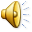 Terminologies
Christianisme:  المسيحية
Religion: الدين 
Environ: حوالي 
Fidèles: المؤمنين 
L’Islam:  الإسلام 
La population mondiale:    سكان العالم 
Les tendances: المؤشرات 
Quasiment: تقريبا 
Augmenterait:  سيتزايد 
Une hausse: ارتفاع  
Période:    فترة 
Relativement: نسبيا  
Le taux de fécondité: معدل الخصوبة  
Lentement:  ببطء 
Projections:   توقعات  
Parité:  تَكافؤ
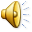 Explication du texteIntroduction
Titre de texte: Les Musulmans à égalité avec les Chrétiens
Référence : Extrait de ce site électronique: https://www.lesechos.fr/2015/04/religions-il-y-aura-quasi-autant-de-musulmans-que-de-chretiens-en-2050-247516
Genre  de texte: Journalistique
Type de texte: Informatif
Thème : la population
Idée principal: L’augmentation future de la population musulman.
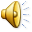 Lexique
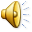 Compréhension de texte
Quel est la religion du monde la plus grande en 2010 selon Pew Research Center?
le christianisme était de loin la plus grande religion du monde.
 Combien de chrétiens y a-t-il dans le monde selon ce centre?
Il y a environ 2,2 milliards de fidèles chrétiens au monde.
Combien de musulmans y a-t-il dans le monde? Et quel est leur pourcentage dans la population mondial? 
Il y a 1,6 milliard de fidèles musulmans au monde, soit 23% de la population mondiale.
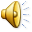 Compréhension de texte
Que se passe-t-il à l’islam si les tendances actuelles se poursuivent?
l’Islam rattraperait quasiment le christianisme.
À quel nombre passerait la population mondial en 2050?
la population mondiale passerait à 9,3 milliards de personne en 2050.
Comment est le taux de fécondité des musulmans? Et quel est leur pourcentage de progression?
Le taux de fécondité des musulmans est élevé, el leur pourcentage de progression est de 73%.
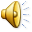 Compréhension de texte
Comment le nombre de la population chrétienne croîtrait-il en comparaison de la population musulman?
Le nombre de Chrétiens croîtrait lentement en comparaison de la population musulmane.
Selon les projection de Pew Research, quelle est la conséquence de l’augmentation du nombre de la population musulmans en 2050?
Selon les projection de Pew Research, en 2050, il y aurait quasi parité entre Musulmans et chrétiens.
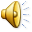 Les éléments informatifs dans le texte
Présence d’un lien d causalité: Cause/ conséquence: Le taux élevé de fécondité de la population musulman (cause)          il y aurait quasi parité entre Musulmans et chrétiens en 2050  ( conséquence)
Des comparaisons entre l’évolution de la population chrétienne et la population musulmane
Utilisation des chiffres: 1,6 milliard, 73%, date: 2010. 2050
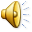 Les éléments informatifs dans le texte
Le texte sous forme d’une séquence informative: 1.Phase d introduction: premier paragraphe, 2.phase de développement: deuxième paragraphe, 3.phase de conclusion: le dernier paragraphe.
 Utilisation des verbes au temps de présent (se poursuivent, de l’imparfait: était, du conditionnel: rattraperait ) 
Utilisation des procédés lexicaux: vocabulaire spécialisé (scientifique) Ex: taux de fécondité.
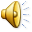 Évaluation
Quelle est la fonction du texte informatif? 
Quelles sont ses caractéristiques principales?
À quoi comprend-t-elle la séquence informative?
Quels sont les outils linguistiques utilisés dans le texte informatif?
Quels procédés utilisés dans le texte informatif?
Dans quels genres de texte on peut trouver le type informatif?
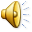 Évaluation
Repérez du texte étudié les composants suivants: Le titre, la référence, le genre, le type, le thème et l’idée principale
Trouvez les équivalents en français des termes suivants:  المسيحية,الساكنة,معدل الخصوبة
Trouvez le synonyme et l’antonyme des mots suivants: Loin, poursuivre, croître
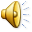 Évaluation
Répondez aux questions de compréhension suivantes:
Quel est la religion du monde la plus grande en 2010 selon Pew Research Center?

 Combien de chrétiens y a-t-il dans le monde selon ce centre?

Combien de musulmans y a-t-il dans le monde? Et quel est leur pourcentage dans la population mondial?
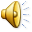 Évaluation
Que se passe-t-il à l’islam si les tendances actuelles se poursuivent?

À quel nombre passerait la population mondial en 2050?

Comment est le taux de fécondité des musulmans? Et quel est le pourcentage de leur progression?
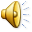 Évaluation
Comment le nombre de la population chrétienne croîtrait-il en comparaison de la population musulmane?

Selon les projection de Pew Research, quelle est la conséquence de l’augmentation du nombre de la population musulmans en 2050?
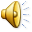 Évaluation
Cherchez les éléments informatifs suivants dans le texte:
. Un lien d causalité: Cause/ conséquence, un chiffre, une date, un temps au conditionnel, un mot qui appartient au lexique scientifique.

Fin de la séance        
Merci pour votre attention
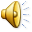